10/5/2018
Starts at 9 AMish
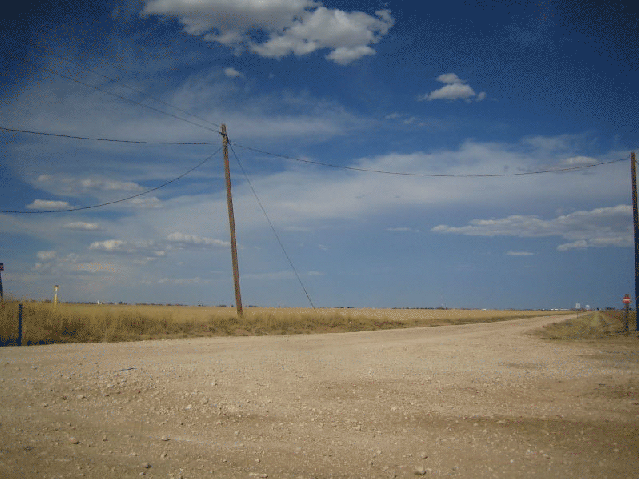 DGLVR Webinar

CDGRS Quarterly Report
Demo w/ Huntingdon CCD
If you are reading this, then you are successfully seeing the webinar video. Webinar audio should be automatic through your computer, and options can be accessed in the “audio options” button on the bottom left.  If you are having audio issues, or are in a location where listening via phone is preferable, audio is also available on the CDGRS conference line at: 866-823-7699.
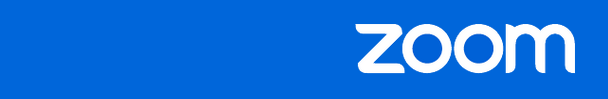 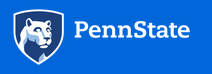 For technical assistance, call: 814-865-5355
1
Q&A
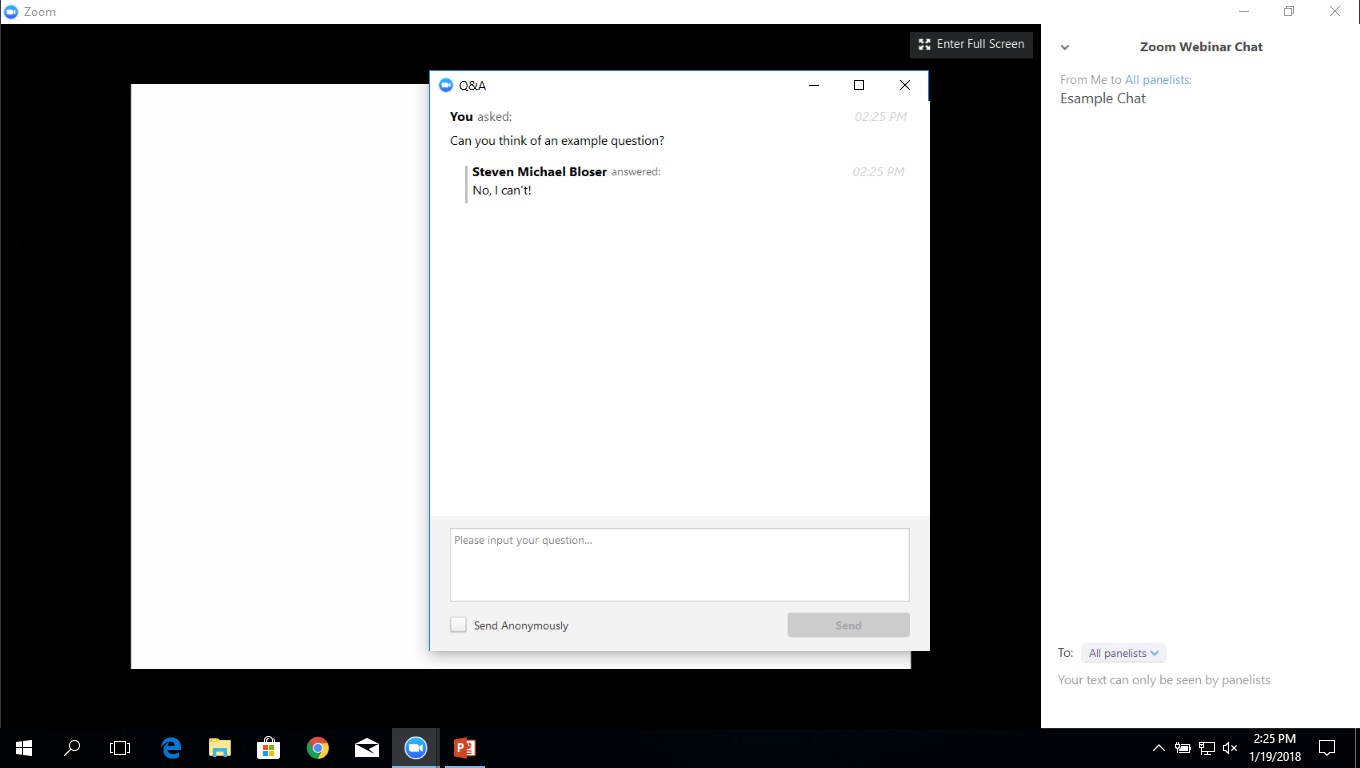 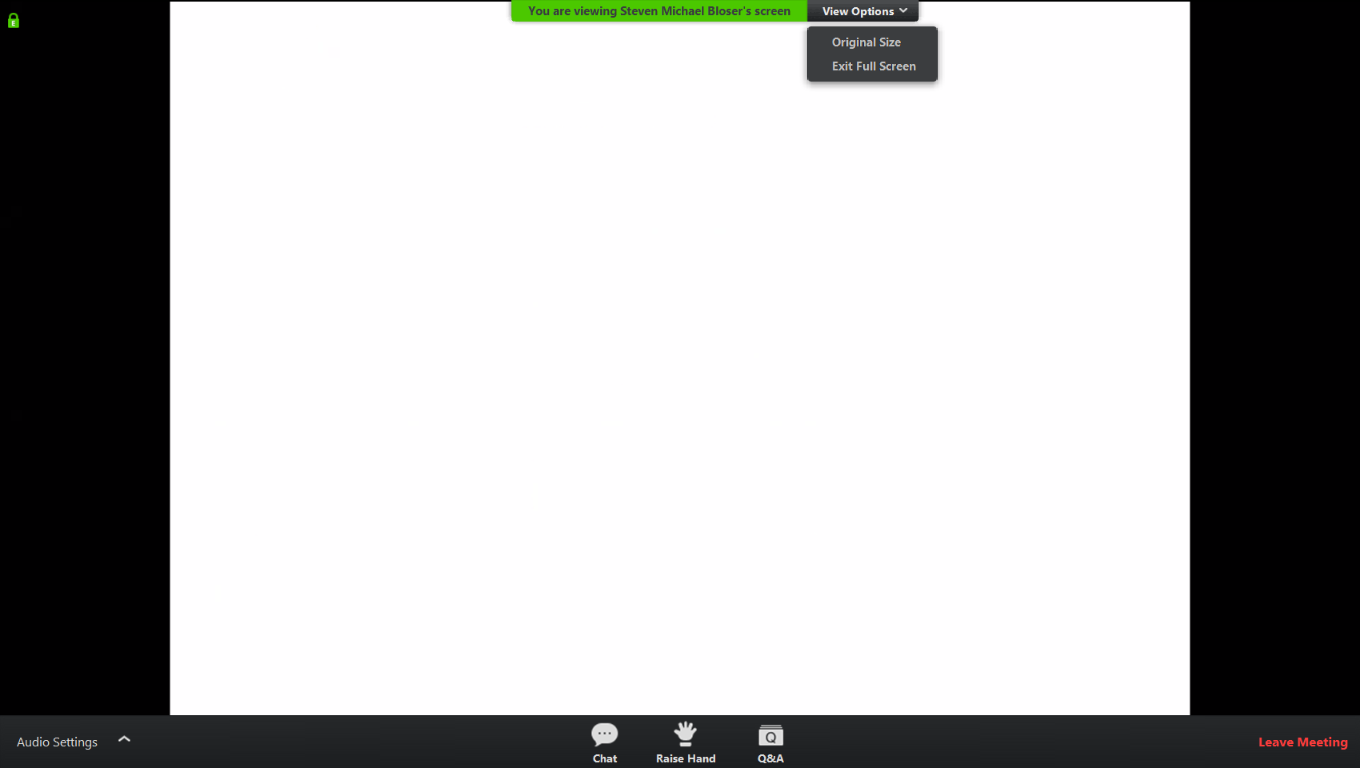 Note you can ask a question anonymously
Q&A
For audio via phone: 866-823-7699
For technical assistance: 814-865-5355
Goal

Complete Quarterly Report
Program Tabs
Activity Tab
Submit Report
View email to Roy
Accept Report
View email from Roy
Sample Financial Sheet
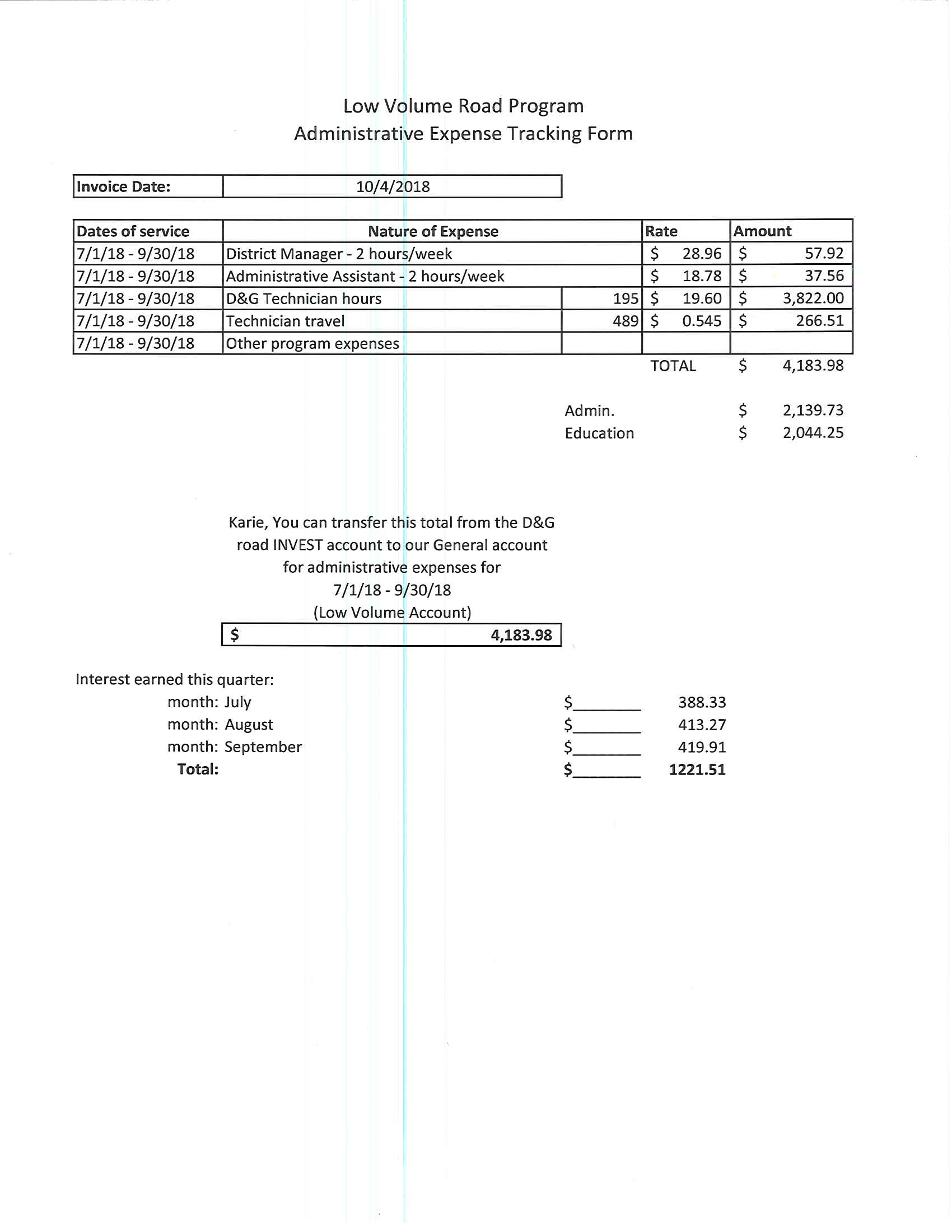 Email Tracking

On Submit





On Accept
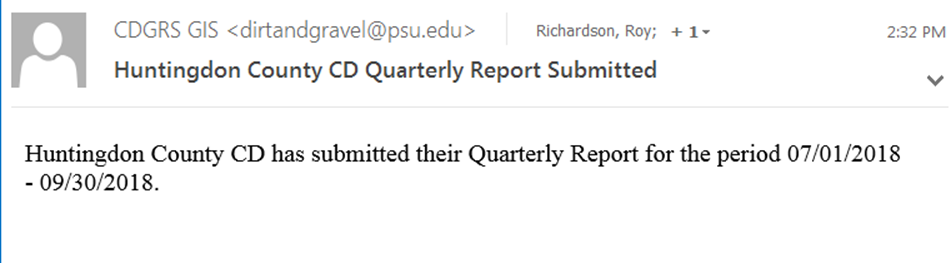 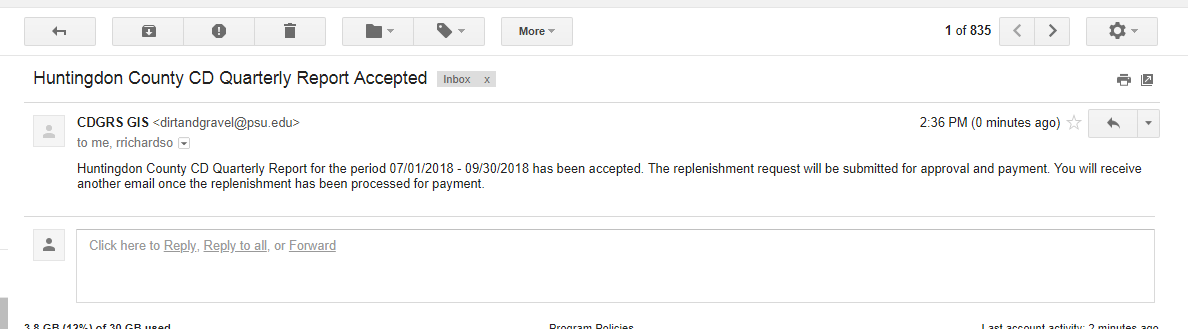 Replenishment Request
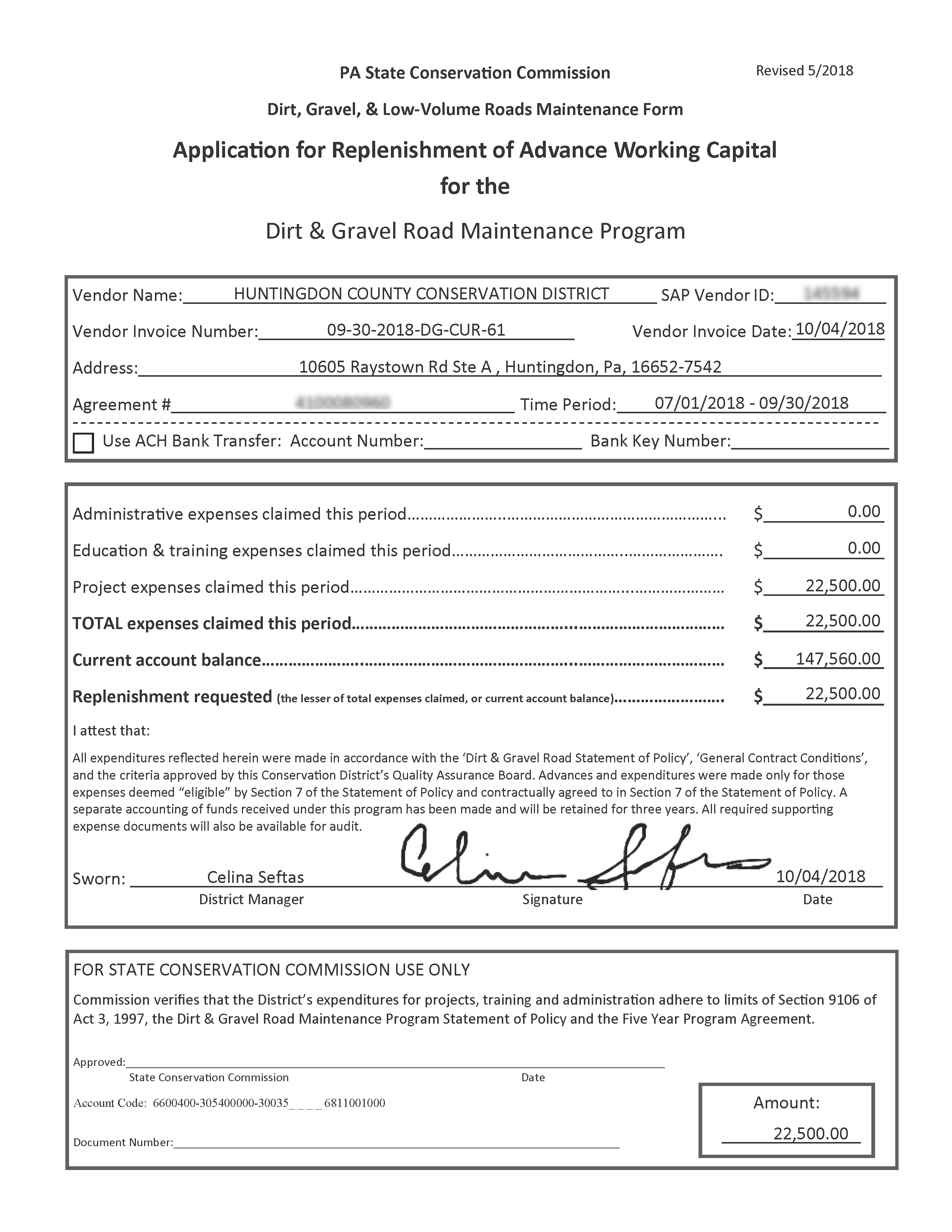 Questions

Ken Corradini (CDGRS)
Email: kjc139@psu.edu
Phone: (814) 865-6966
Celina Seftas (Huntingdon CCD)
District Manager
Phone: (814) 627-1626 ext. 3024
Email:  manager@huntingdonconservation.org